SWAN Quarterly Meeting
December 1, 2022
Agenda
Call to Order and Welcome
Public Comment
Introduction of new library directors
Approval of September 1, 2022 minutes
MessageBee proposal review
Amend the FY23 budget
Addison Public Library membership
Next year’s FY24 budget update
Data visualization with GIS maps presentation
 Holds time to fill & Aspen presentation
 Announcements & Questions
2
MessageBee for SWAN
Aaron Skog, SWAN
February 14, 2023
3
SWAN Library Services
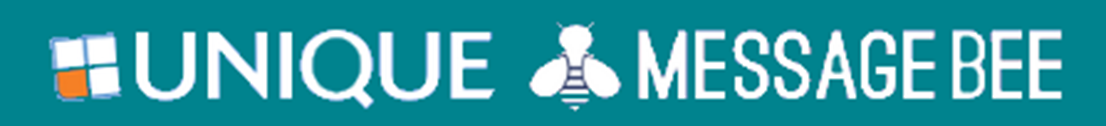 Messaging Service provided by Unique
SWAN currently uses it for phone notification and is proposing the use for HTML and SMS notices
Patron notices would be under “one roof” in MessageBee Portal
If approved, it will be for all SWAN libraries
MessageBee
Proposal for membership vote December 1, 2022
February 14, 2023
4
SWAN Library Services
MessageBee email notices
Current email notice
MessageBee email
February 14, 2023
5
SWAN Library Services
MessageBee integrates cover artwork
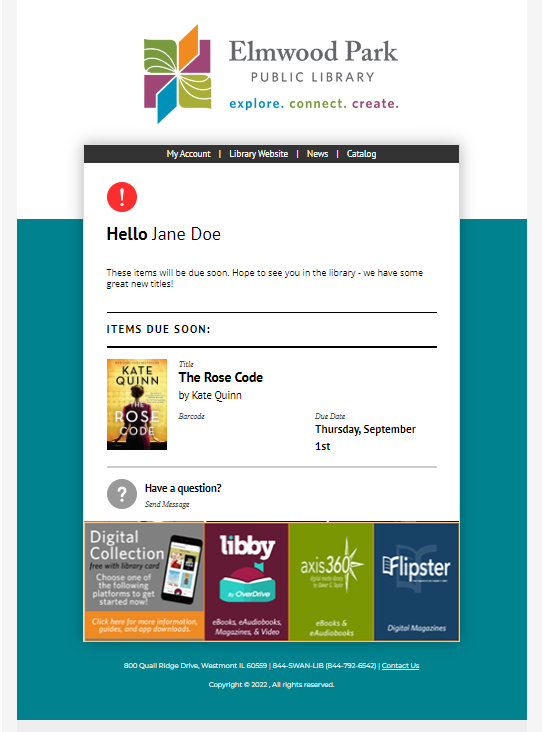 “Before the intervention, about 59 percent of individuals receiving the standard courtesy notice — which were non personalized, with blunt language — returned their book on time. Behaviorally informed courtesy notices with enhanced information about checked-out items, including the book titles and images of book covers, increased timely return by almost 10 percent. BPL has made changes to reflect their findings, including a photo of the book jacket on overdue notices, with more engaging outreach and translations in four different languages.”
-- Brooklyn Public Library
February 14, 2023
6
SWAN Library Services
MessageBee email Notices continued
February 14, 2023
7
SWAN Library Services
MessageBee email Notices continued
February 14, 2023
8
SWAN Library Services
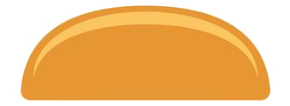 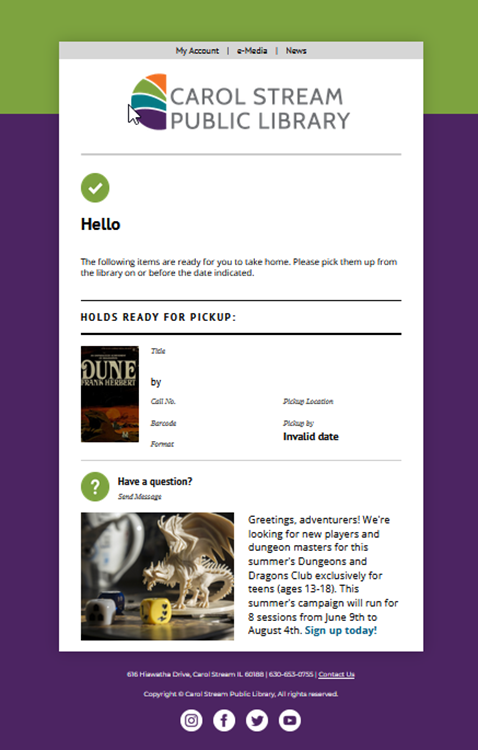 2
Unique works with SWAN to bake the bread – template matching logo and color scheme
Library picks your favorite toppings for the menu bar
Library can add some special flavor/messaging
SWAN/Symphony provides the meat – the transactions drive the communication and template selection
Library adds seasonal topics that can be time sensitive
Library provides the base bun for consistency
1
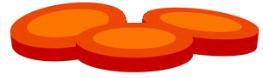 3
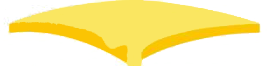 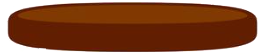 4
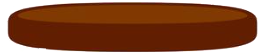 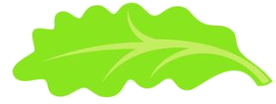 5
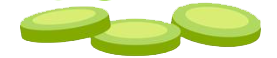 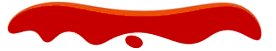 6
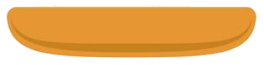 February 14, 2023
9
SWAN Library Services
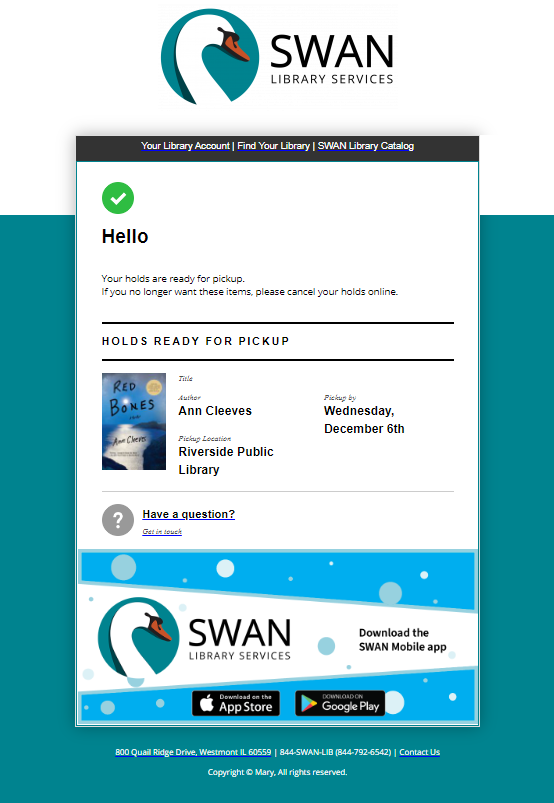 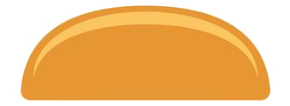 Initial templates will include library logo at top
To start, a link to your library catalog and website will be configured (up to 4 editable links allowed)
Default messaging configured, editable by library.
THE MEAT – not editable, comes from Symphony
Initially no image or promotional banner at bottom, library can add
Footer info will contain library address, phone, and Contact Us link. (If you have social media links on your website, we will gather those for inclusion)
1
2
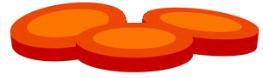 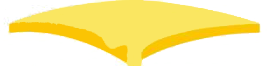 3
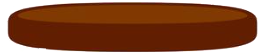 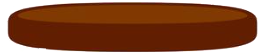 4
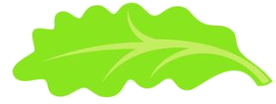 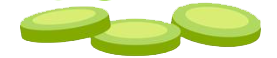 5
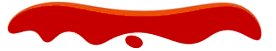 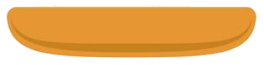 6
February 14, 2023
10
SWAN Library Services
Channel – Email, Voice, Text
Time period
Notification Type (hold, courtesy, overdue)
Notification Sub-Type (voice, email, text)
MessageBee Portal
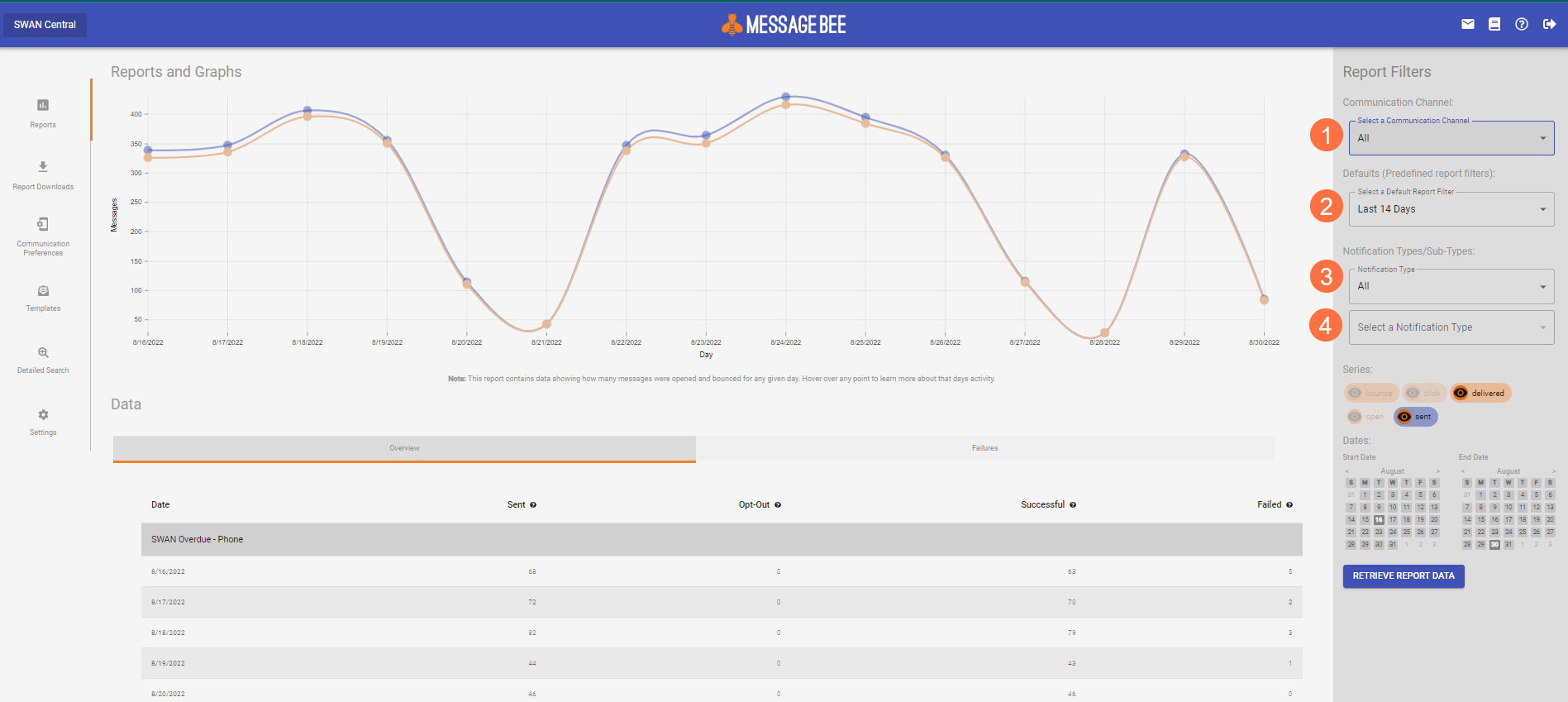 February 14, 2023
11
SWAN Library Services
Tracking Delivery
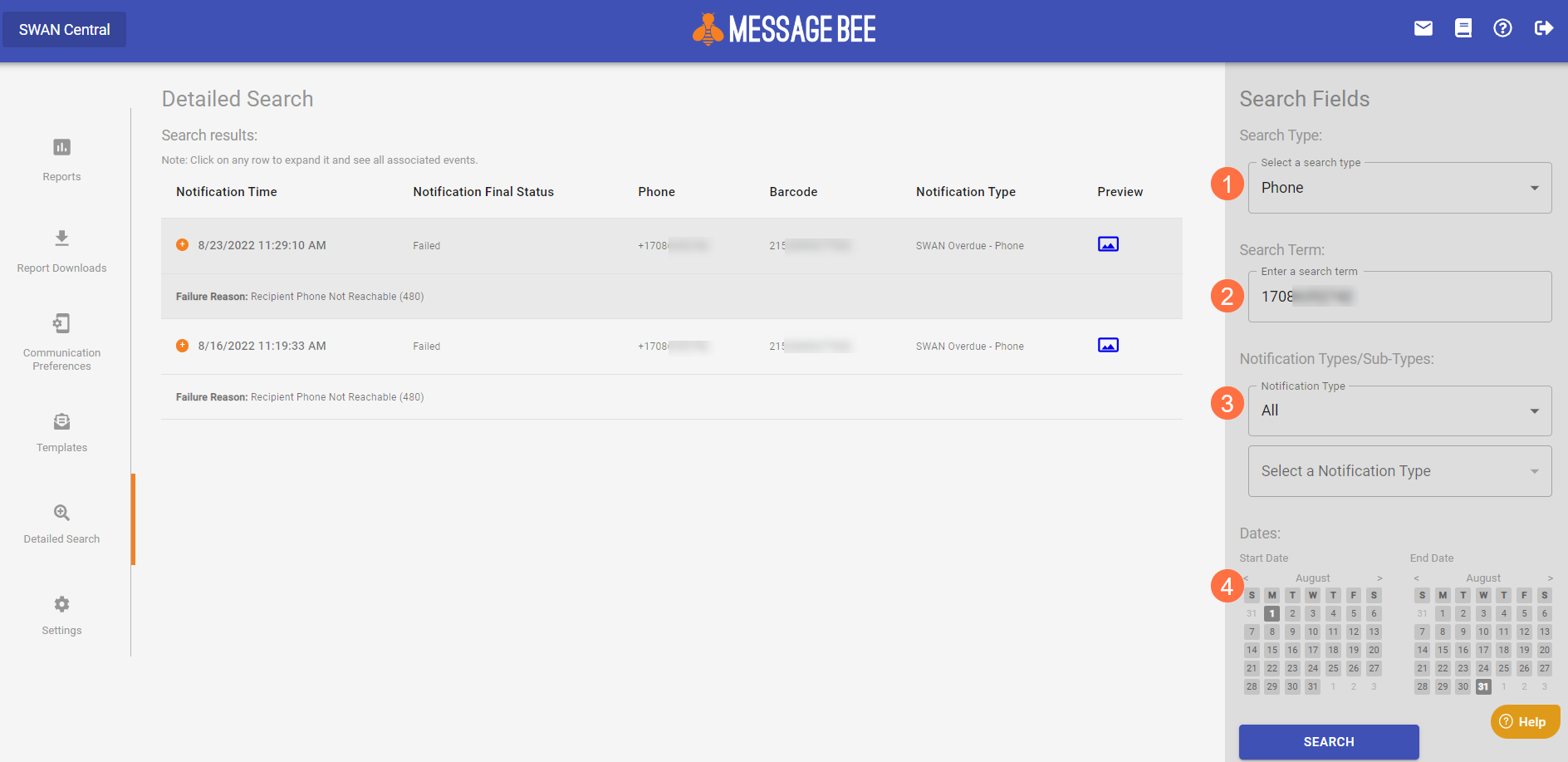 Search by Email, Phone #, or Barcode
Search terms
Notification Type (hold, courtesy, overdue)
Time span
February 14, 2023
12
SWAN Library Services
MessageBee text messaging
Current
MessageBee
Libraries receive daily email from SirsiDynix with Excel attachment (contains barcode and phone number of patrons)
Reported within MessageBee portal
Cumulative archive of notifications, searchable
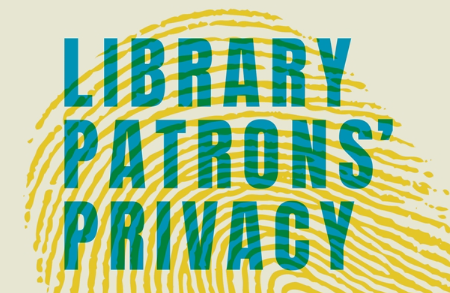 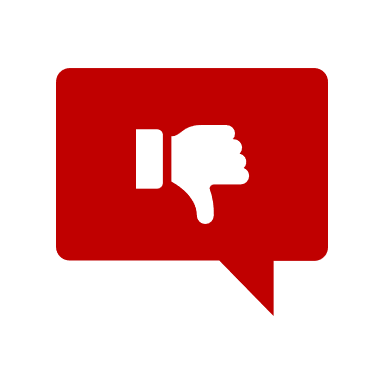 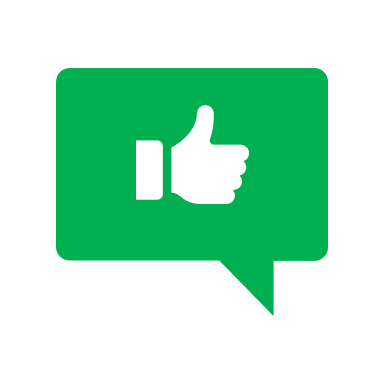 February 14, 2023
13
SWAN Library Services
Bounced Emails
Current
MessageBee
SWAN staff generate daily reports emailed to libraries to the library’s SWAN email account (called aliased account)
SWAN provided instructions to follow at the library
Library can take action, or no action, on report list
Library staff can log into the own MessageBee portal at any time as assigned duties
View the status of emails within a date range
Unsuccessful reasons listed
Library can take action, or no action, on these unsuccessful notices
February 14, 2023
14
SWAN Library Services
Voice call notifications
Currently
MessageBee
SWAN has been using MessageBee voice notification since July 2021
Single portal SWAN staff use to track usage, generate reports
Goal is to have all library’s voice notifications appear in their library’s MessageBee portal
When completed, each SWAN library will see email, text, and phone notices under a single web interface
February 14, 2023
15
SWAN Library Services
Project timeline
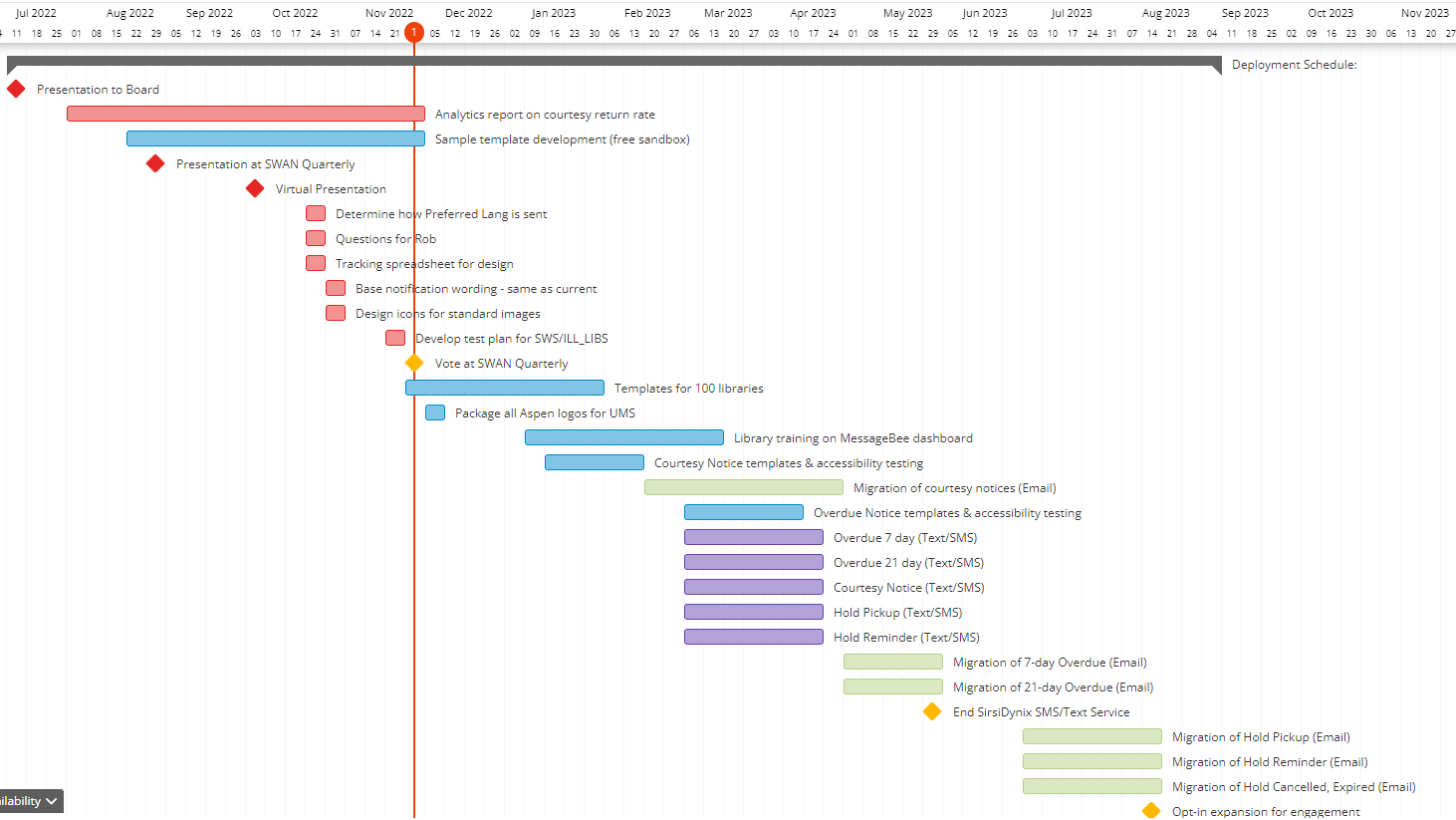 February 14, 2023
16
SWAN Library Services
Notification costs
February 14, 2023
17
SWAN Library Services
Proposed approval process
February 14, 2023
18
SWAN Library Services
Amend current FY23 budget
February 14, 2023
19
SWAN Library Services
Amend FY23 budget with roll call
Proposed budget vote
Resolved, the SWAN fiscal year 2023 budget line #5860 Notification & Collection will be increased from $16,900 to $54,157 for the implementation of Unique Management Services MessageBee to be completed by June 30, 2023.
February 14, 2023
20
SWAN Library Services
Addison Public Library
Aaron Skog, SWAN
February 14, 2023
21
SWAN Library Services
Library service pop 36,000
Membership fee est. $70,367
5th highest in SWAN
Initial meeting took place October 2022
SWAN received a letter of intent to join (incl. in meeting packet)
Addison Public Library
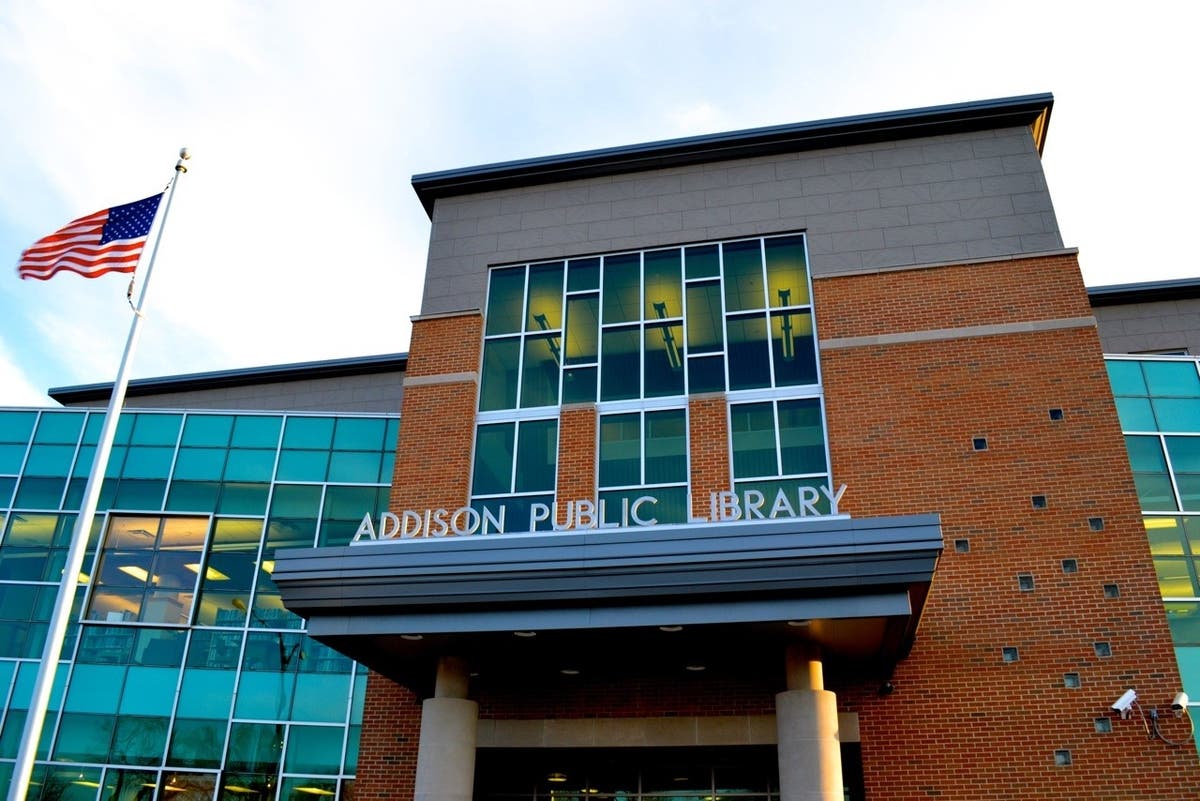 February 14, 2023
22
SWAN Library Services
Addison Public Library interest in joining SWAN
Provide cost estimate to interested library
Answer the library’s questions about features, membership, etc.
Inform the SWAN Board
Inform the SWAN Membership
Provide interested library the SWAN agreement, set date for library trustee approval
Write recommendation & profile on library, discuss at membership meeting
SWAN Membership votes for admission (1 month): 67 affirmative votes for approval required
SWAN staff profile library data, extract and import data, provide library training, and design marketing material (6-8 months)
Library circulation & catalog go-live on SWAN
February 14, 2023
23
SWAN Library Services
Project timeline: go-live November 2023
February 14, 2023
24
SWAN Library Services
SWAN Budget process
Aaron Skog, SWAN
February 14, 2023
25
SWAN Library Services
Budget process timeline
February 14, 2023
26
SWAN Library Services
Data visualization in GIS maps
Scott Brandwein, SWAN
February 14, 2023
27
SWAN Library Services
Datasets showing:
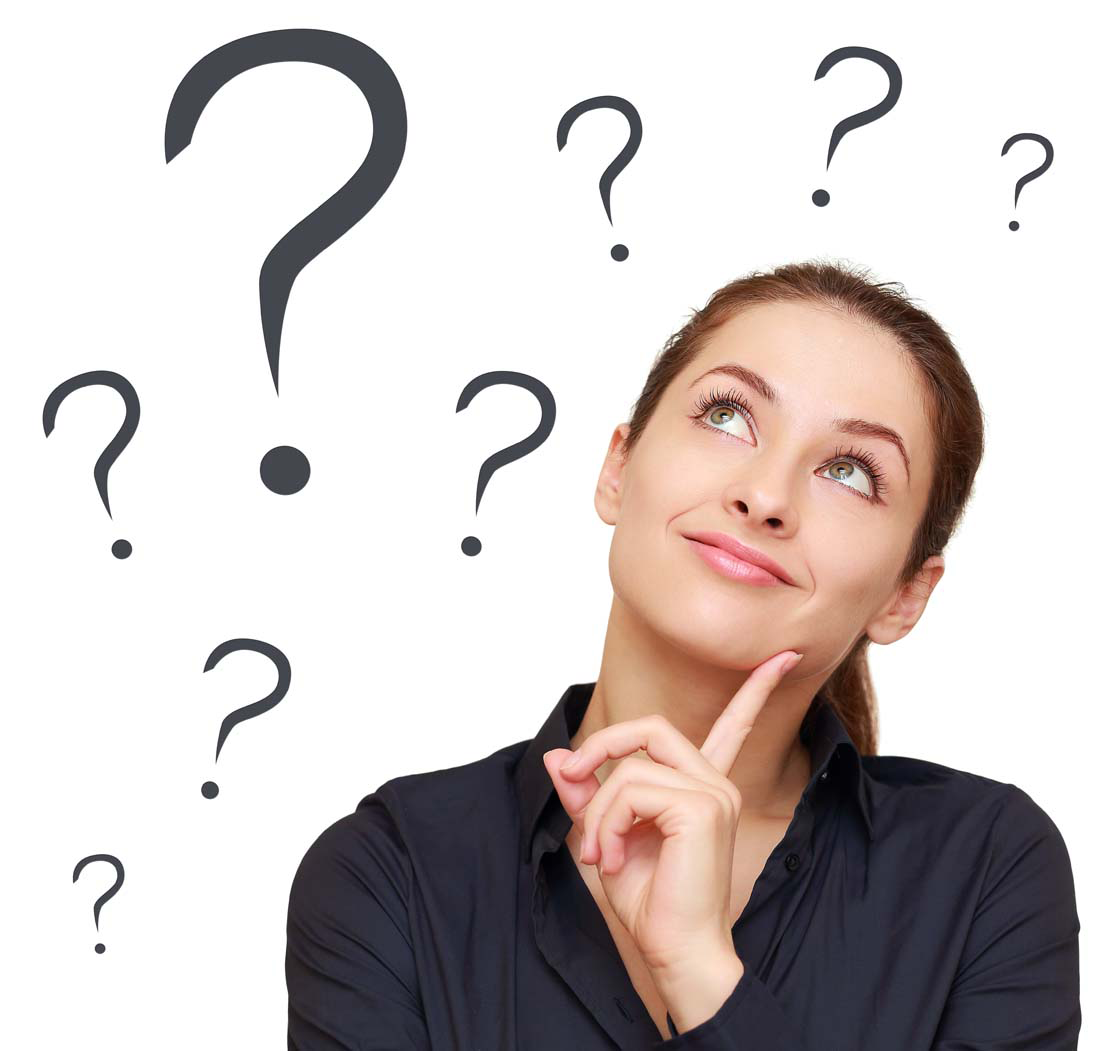 Who – Who are our patrons?
What – What do they check out?
Where – Where do they check out from?
This Photo by Unknown Author is licensed under CC BY-NC
Who – All SWAN Patrons
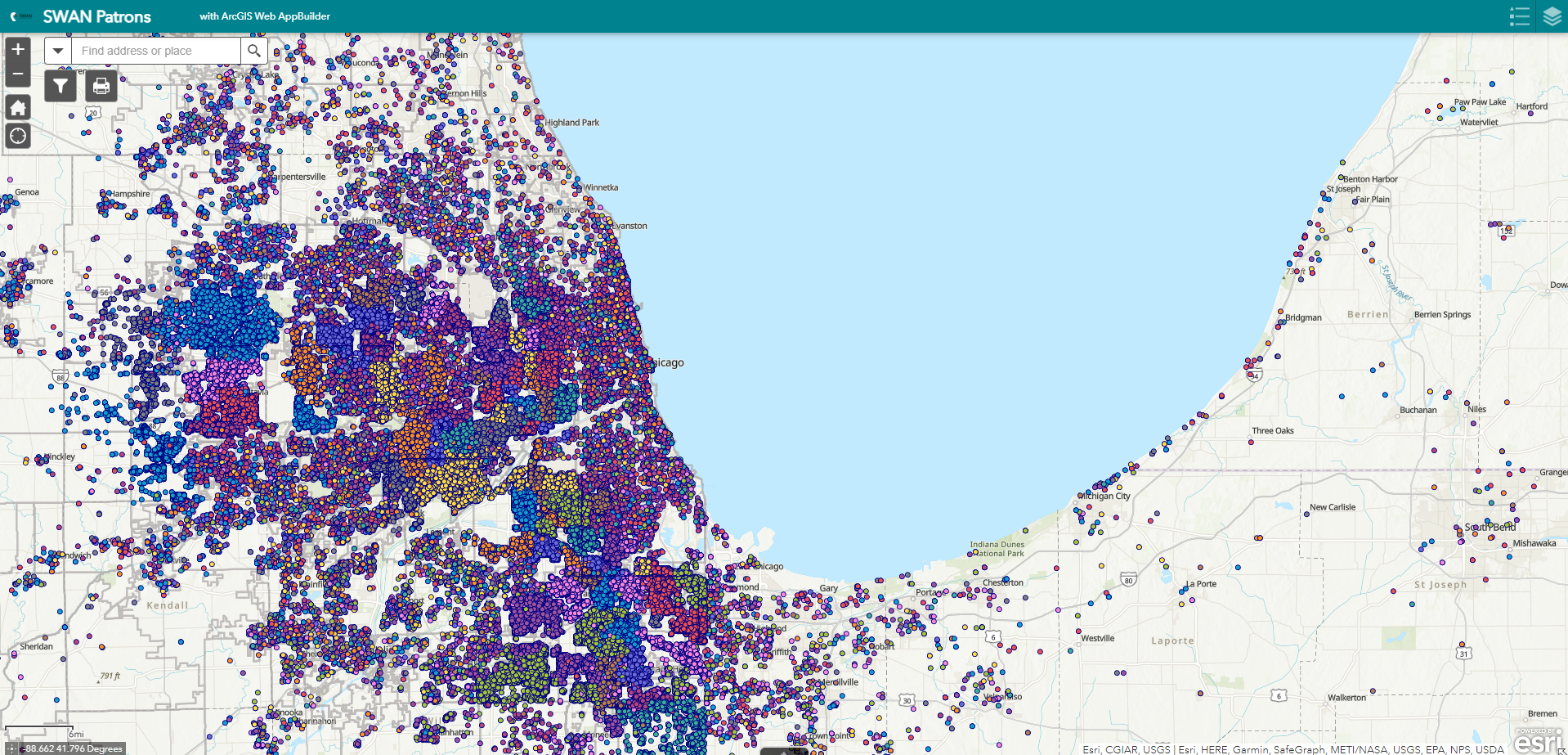 Color code by Home Library
Filter by:
Status
Profile
Last Activity Year
Last Activity Date
Age (Category)
Search, Zoom in, Click on dot for details
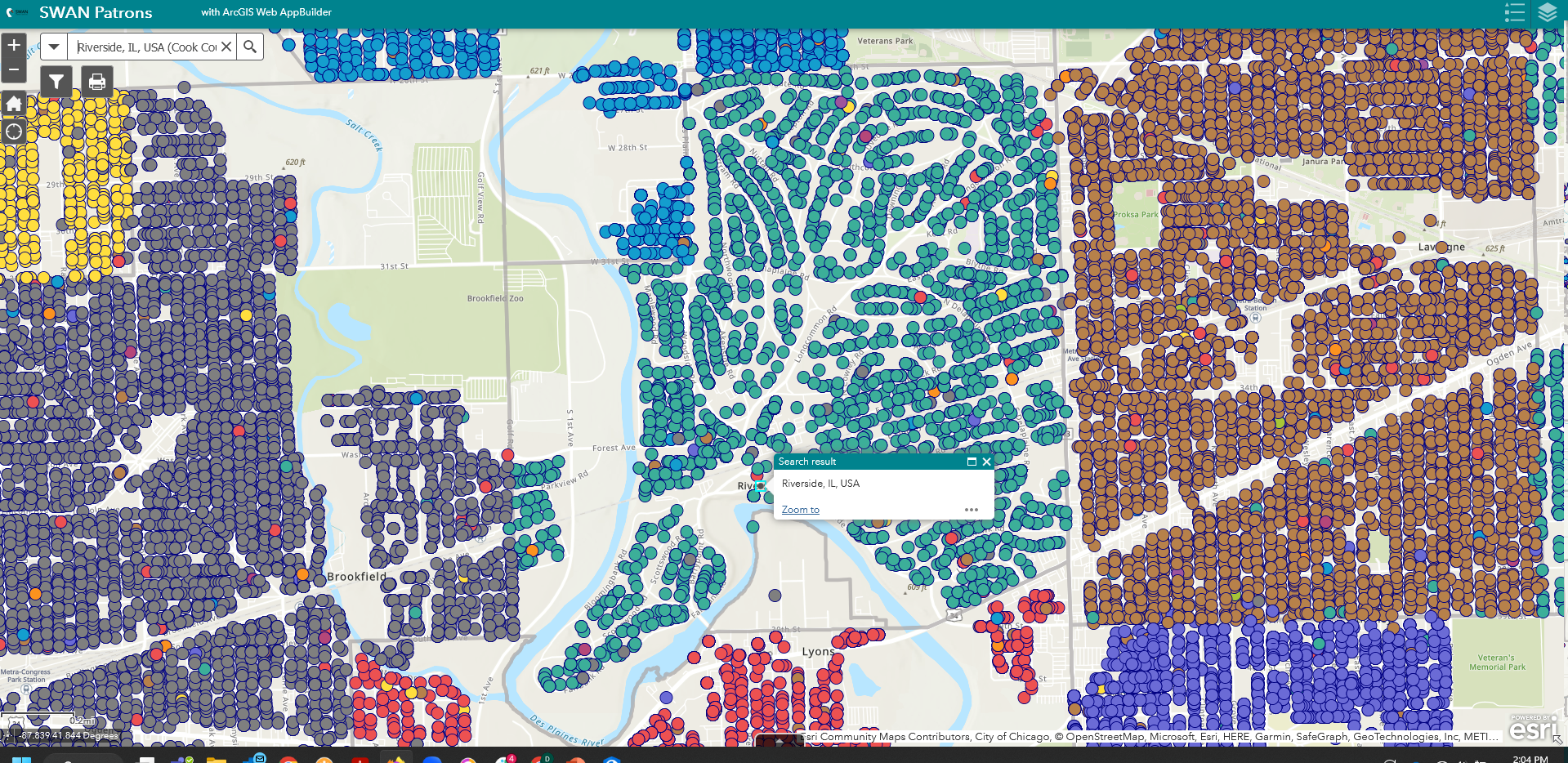 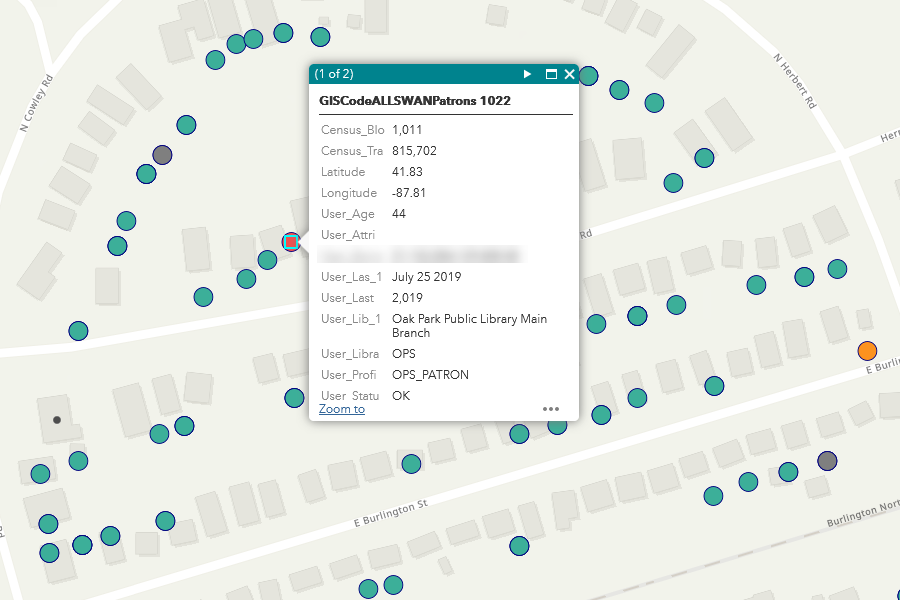 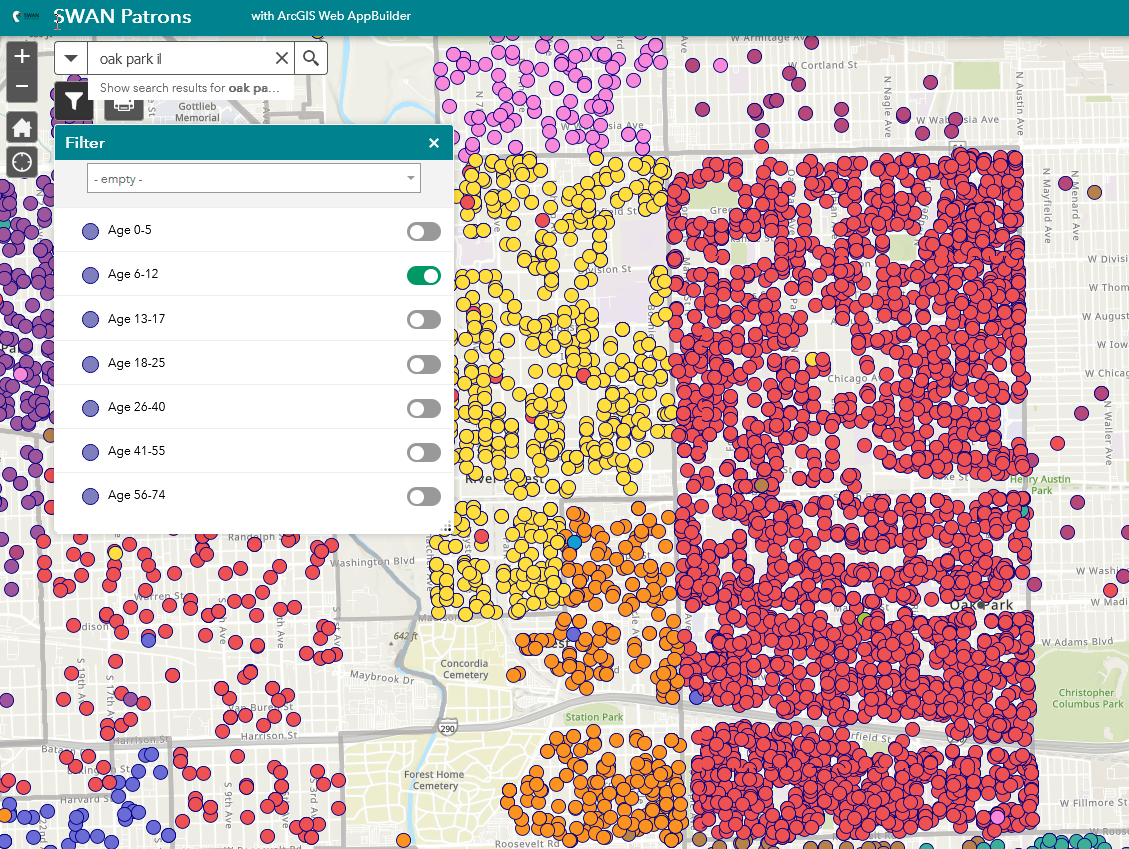 Filter (e.g., age range)
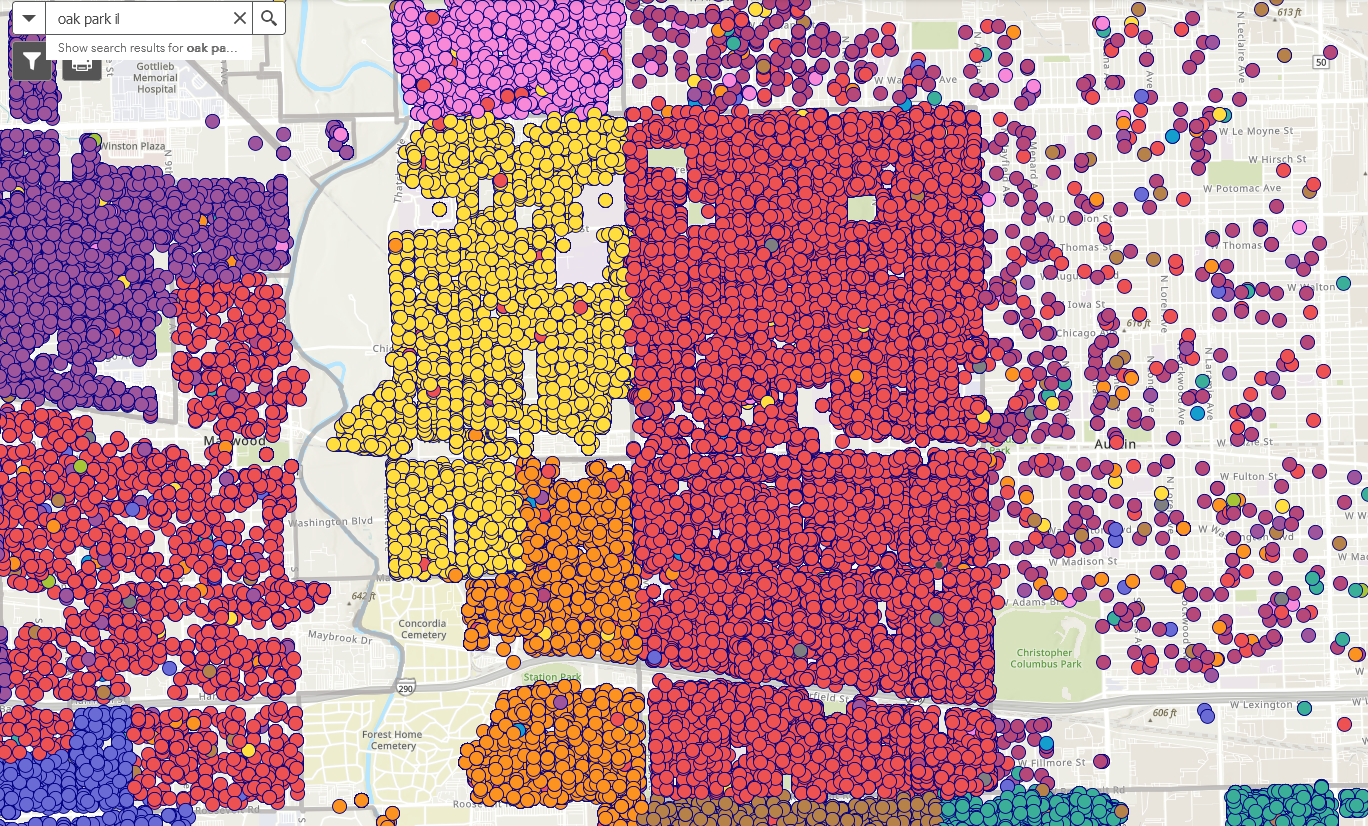 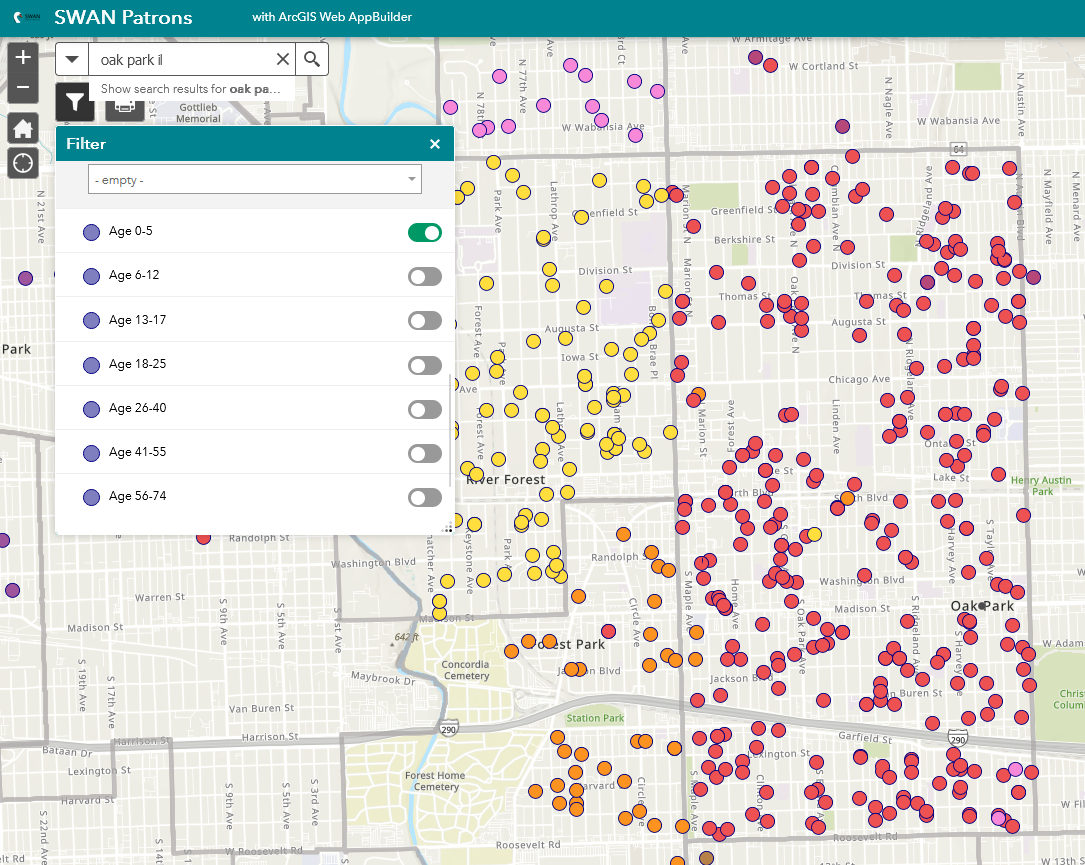 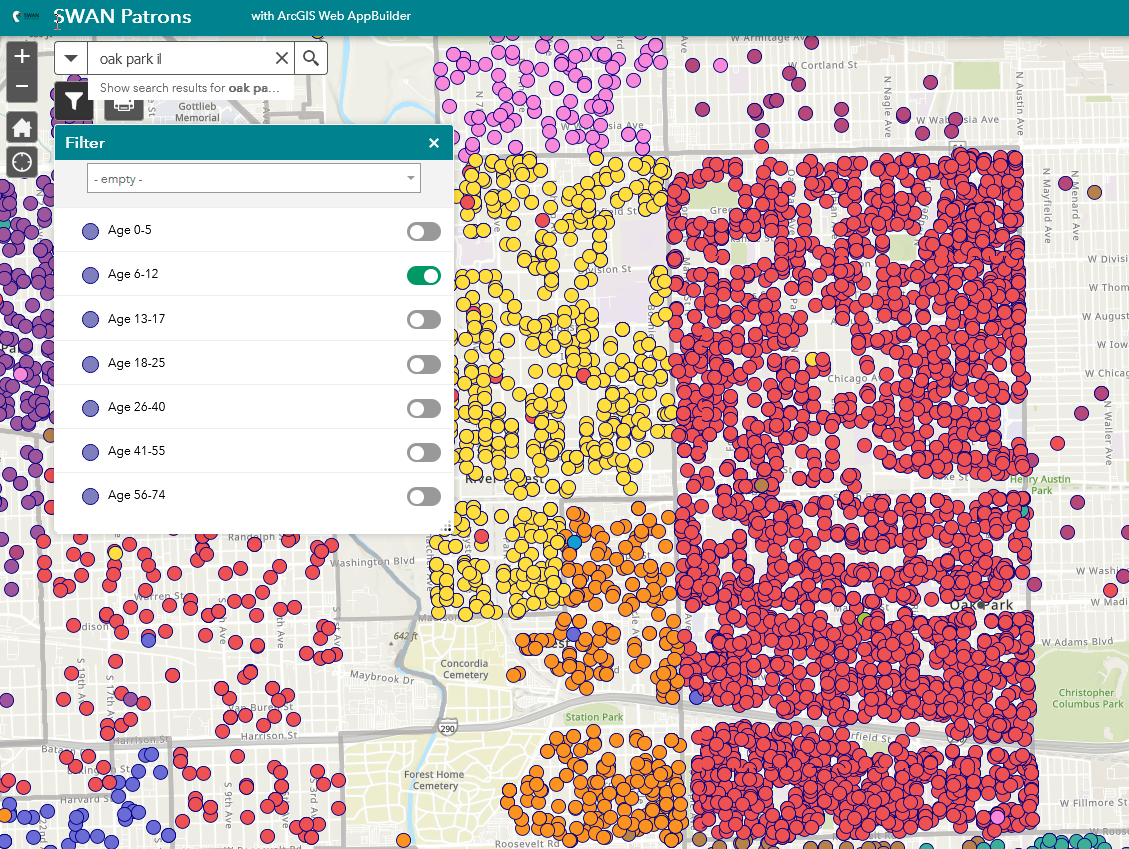 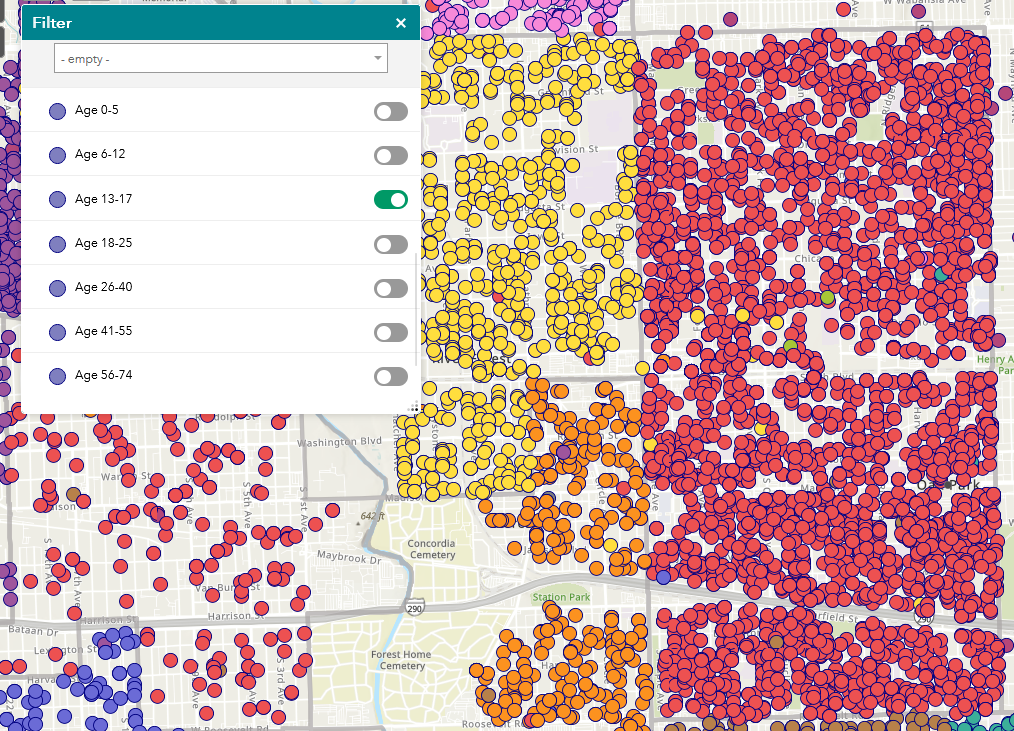 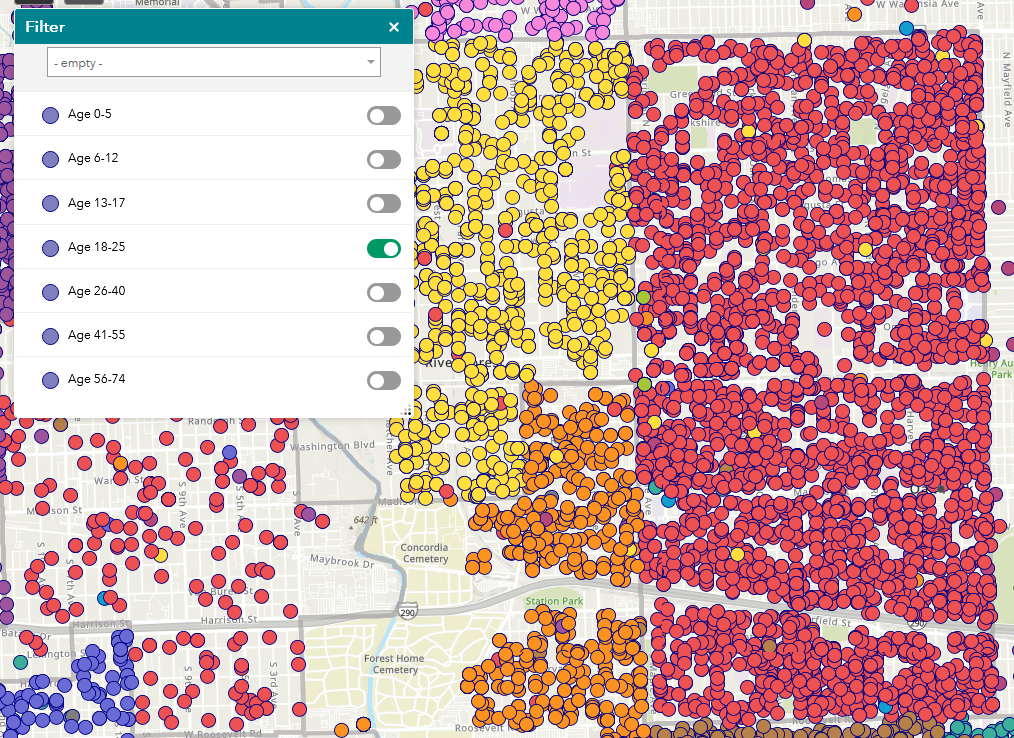 All Patrons
0-5
6-12
13-17
18-25
Helps visualize data anomalies
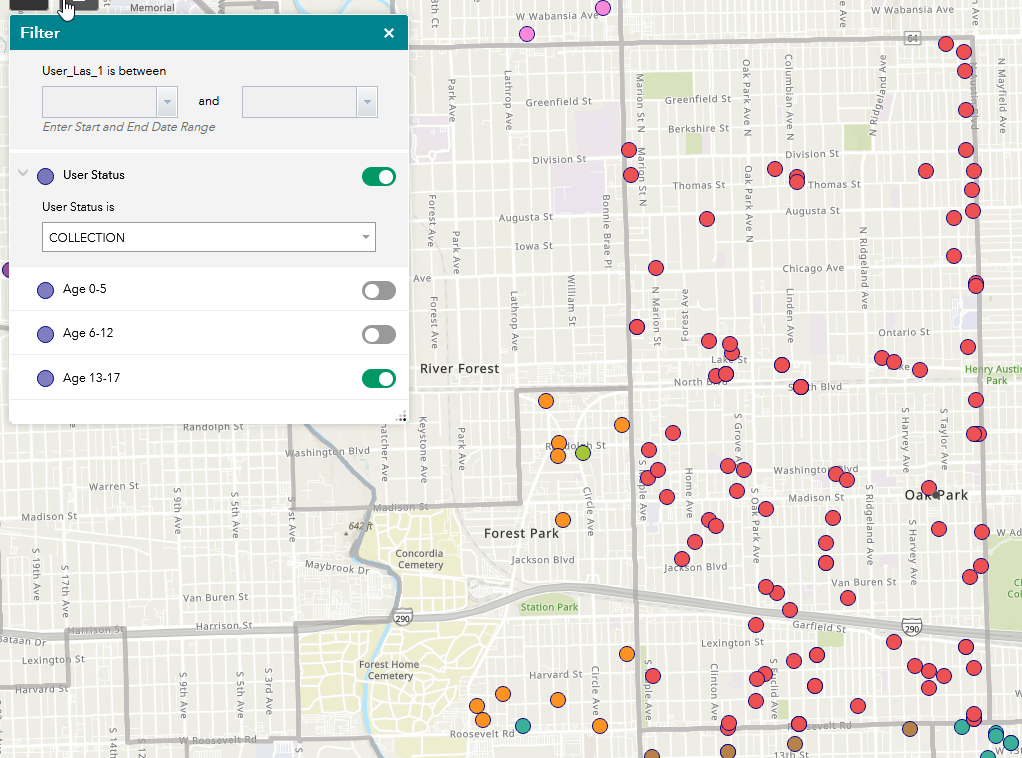 13-17 year olds in collection status
Filters use Boolean AND to connect terms
User Status filter (e.g., BADADDRES)
Community clusters represent library local practice in updating status from NCOA
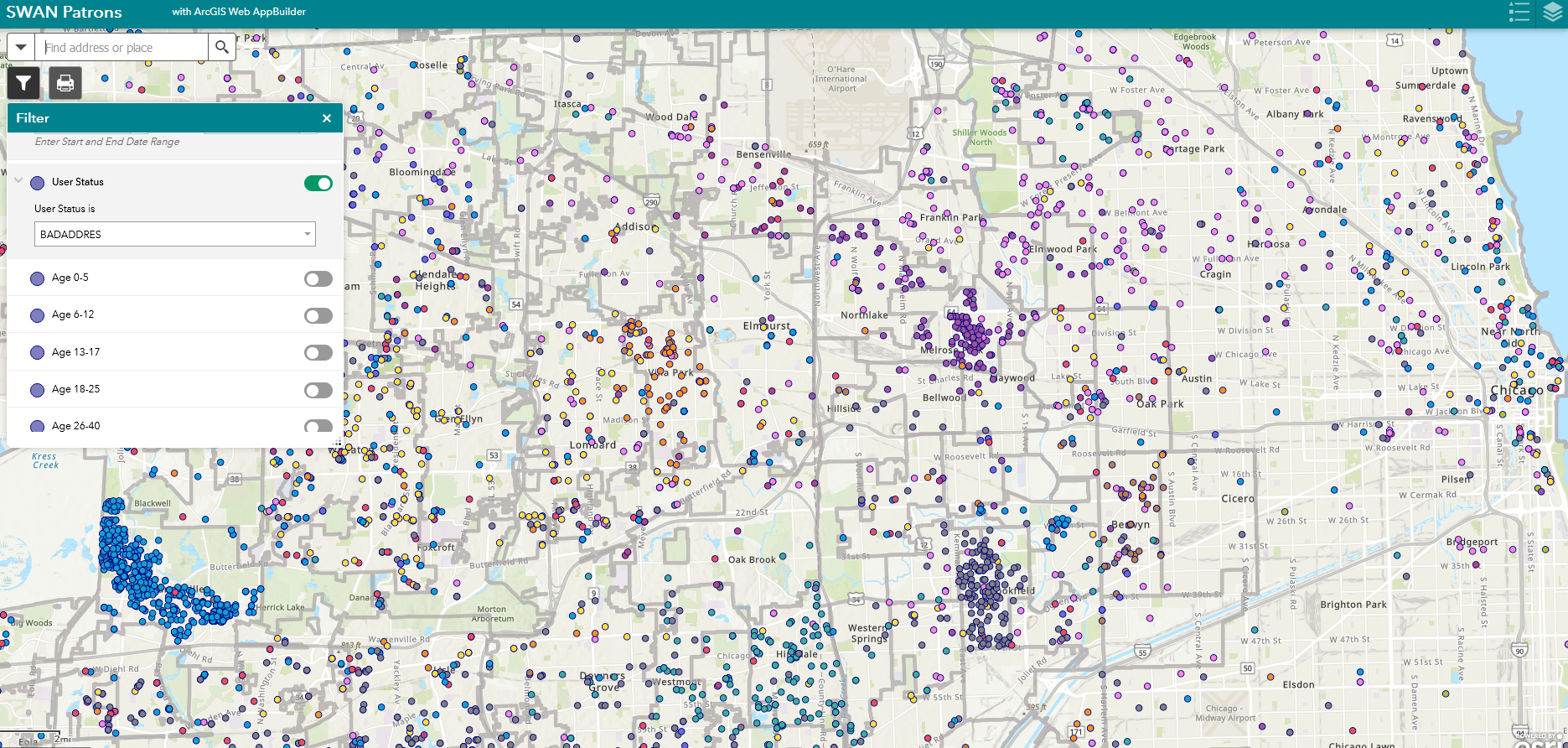 Change visible layer (e.g., Delinquent)
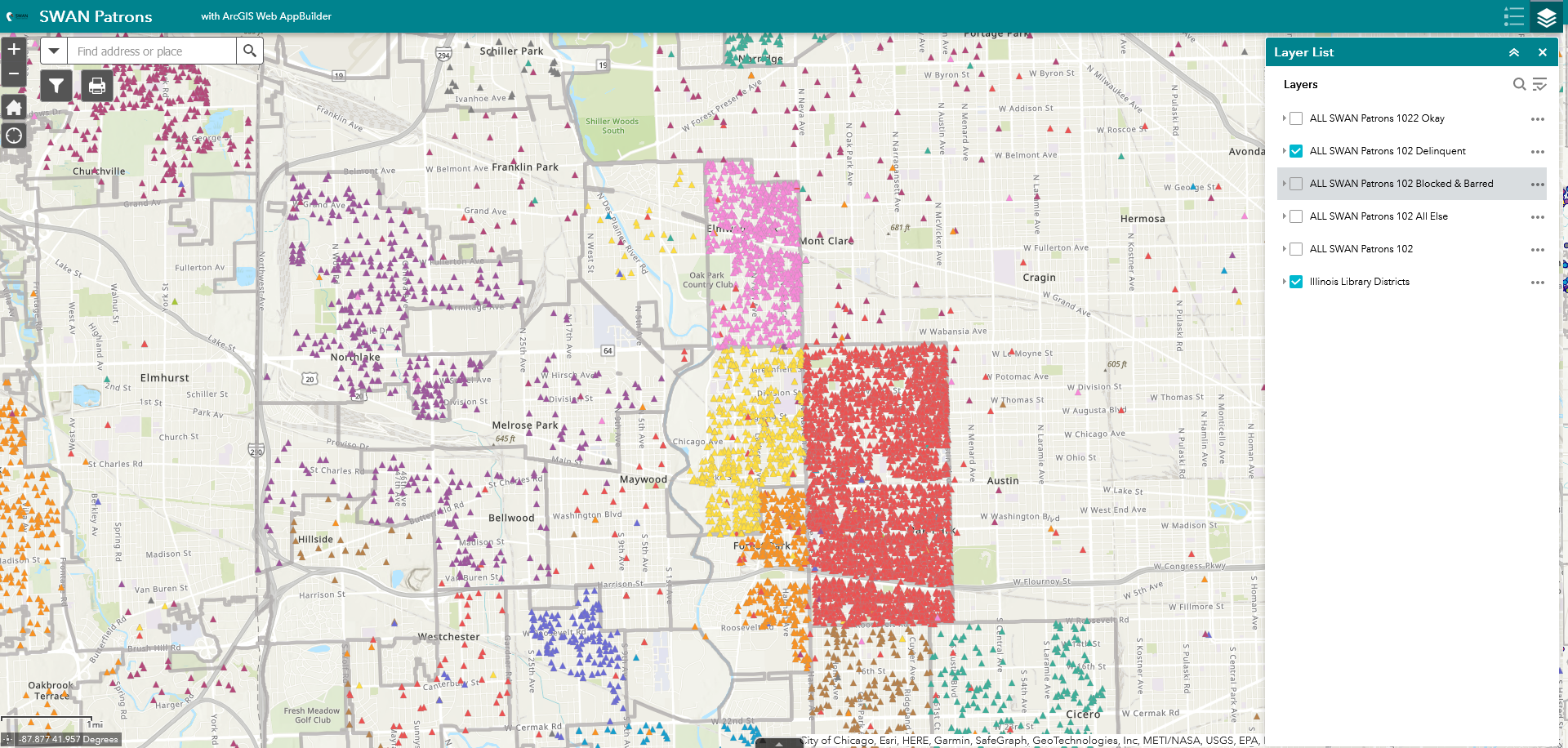 High concentration of delinquent doesn’t necessarily indicate a problem.
Fine-free libraries expect a short period of delinquency, without penalty to patron.
Last Activity Date > Start of Pandemic
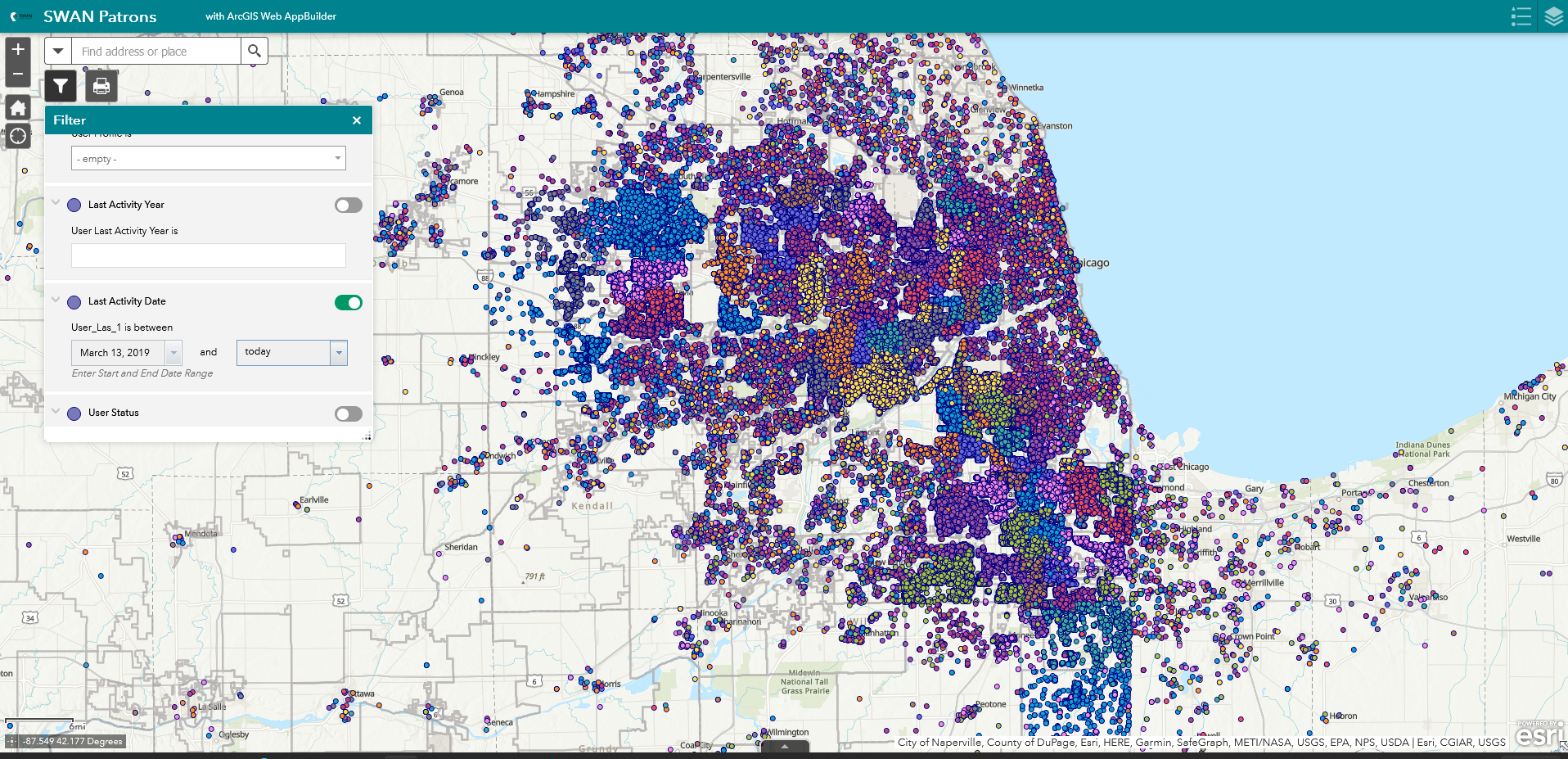 What – Items circulated in last month
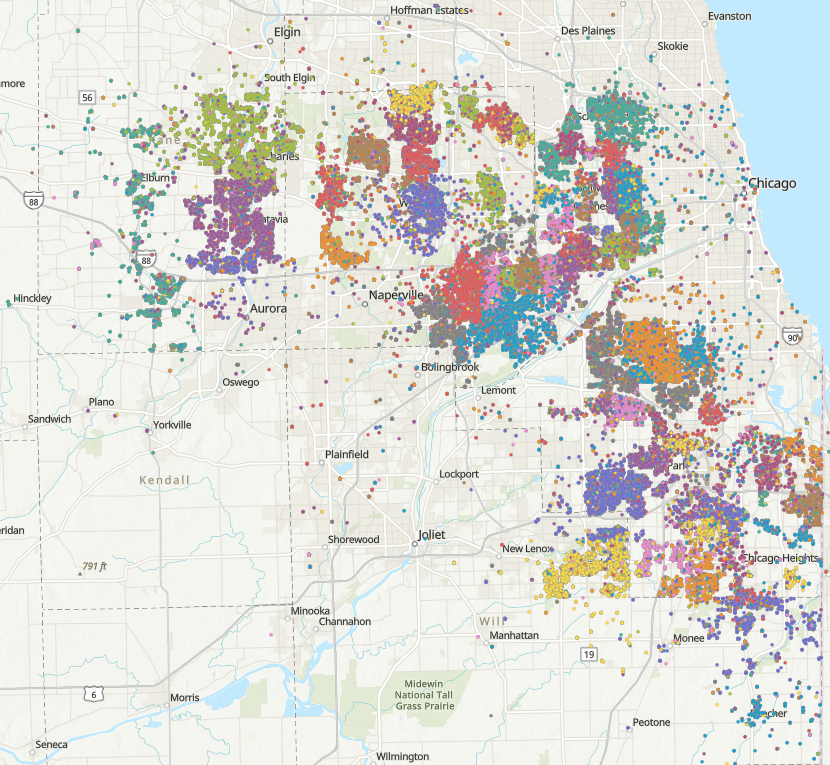 Color code by Item Library
Filter by:
Item Type
Item Category 1
User Library
Age (Category)
What items from my library circulated?
Every library shares resources throughout the SWAN region. Pattern is similar for all.
Cluster around my home library location, but items travel far and wide.
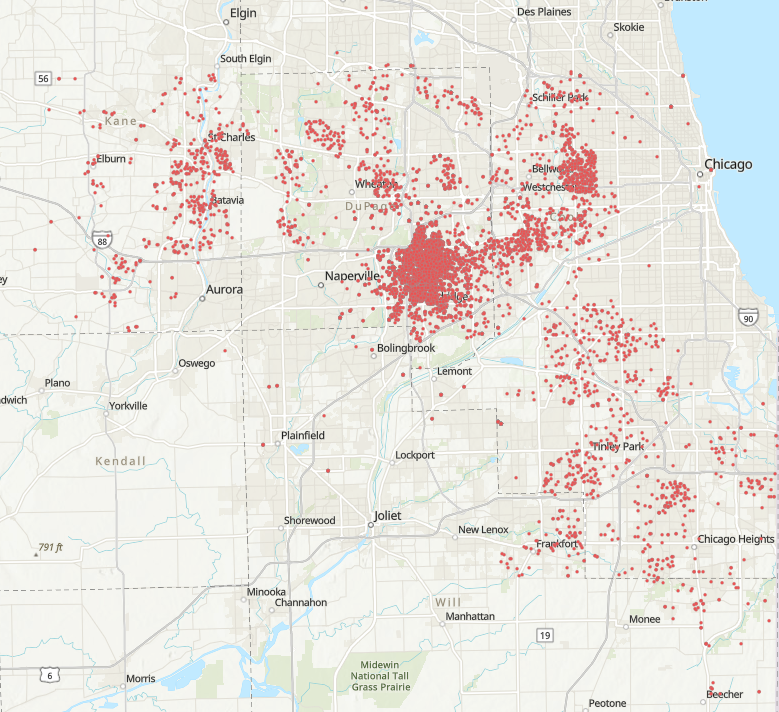 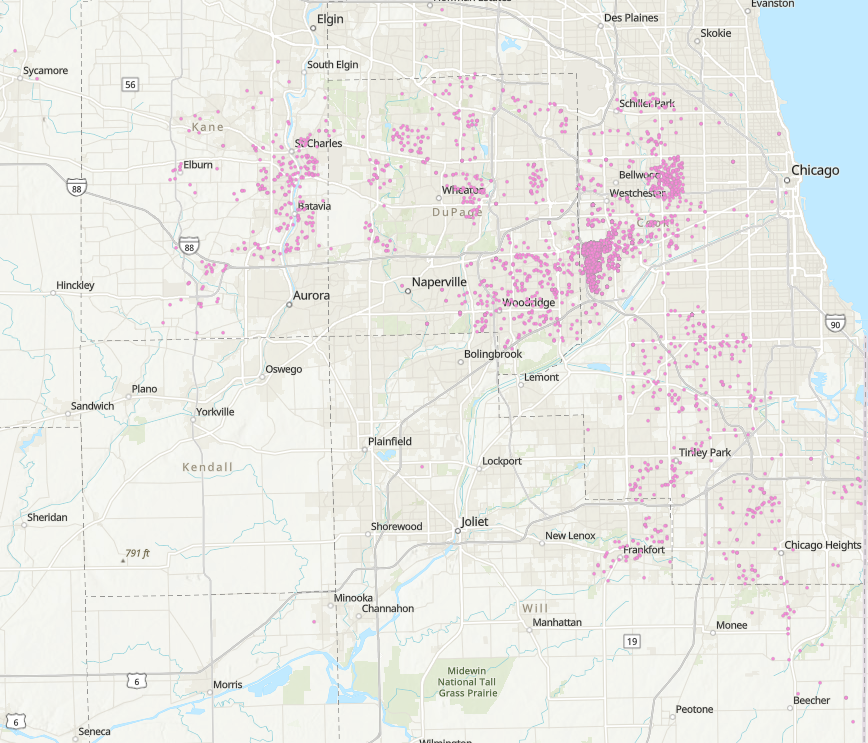 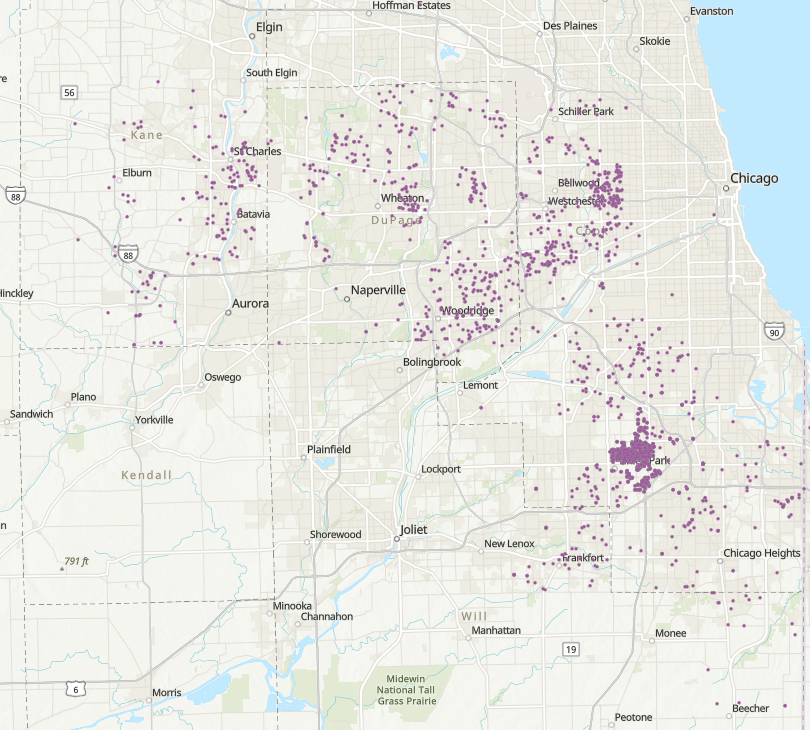 What about item type?  (Item Cat 1)
All
Console Games
Video
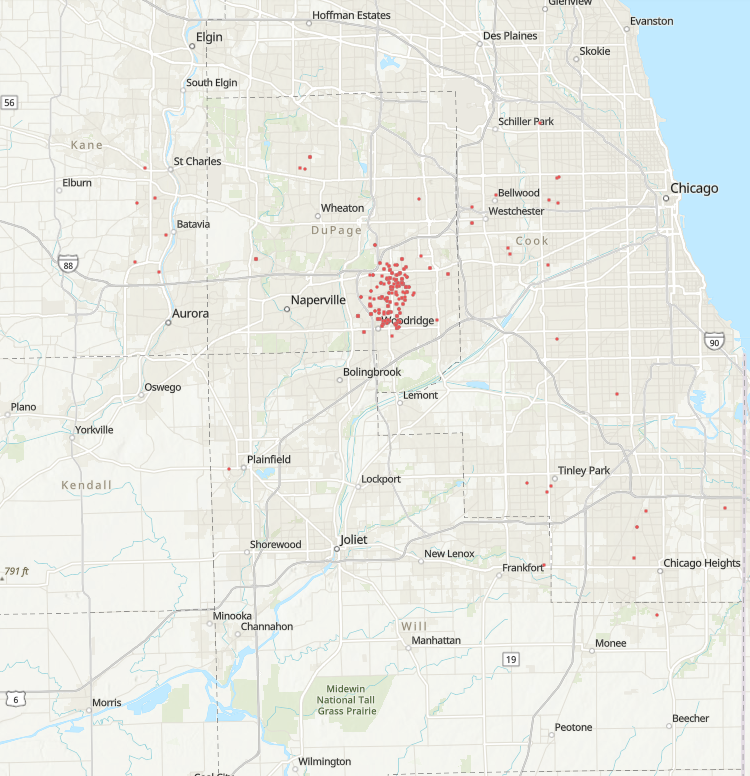 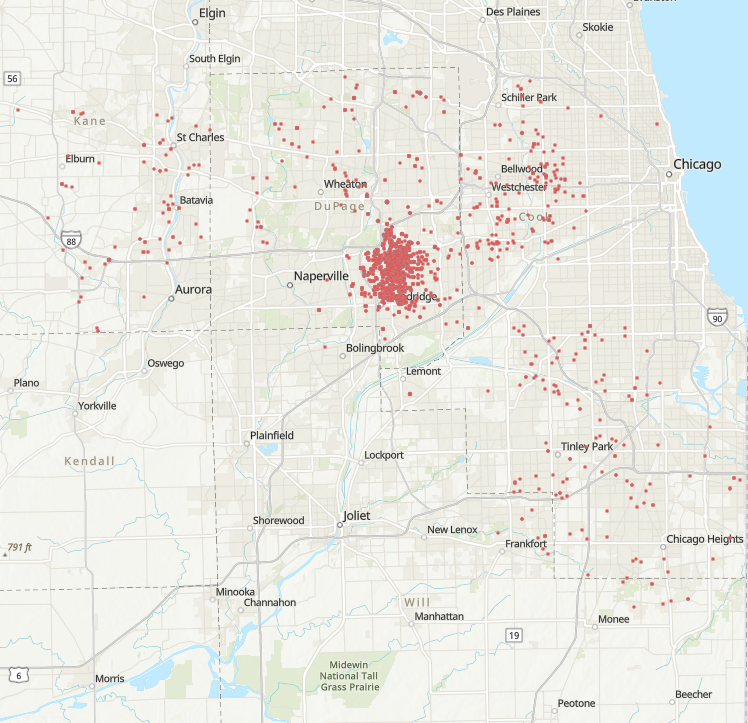 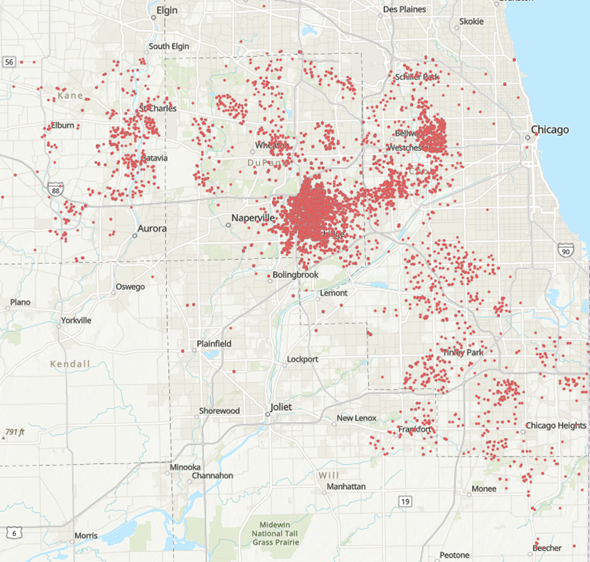 Where – Checkouts from which library
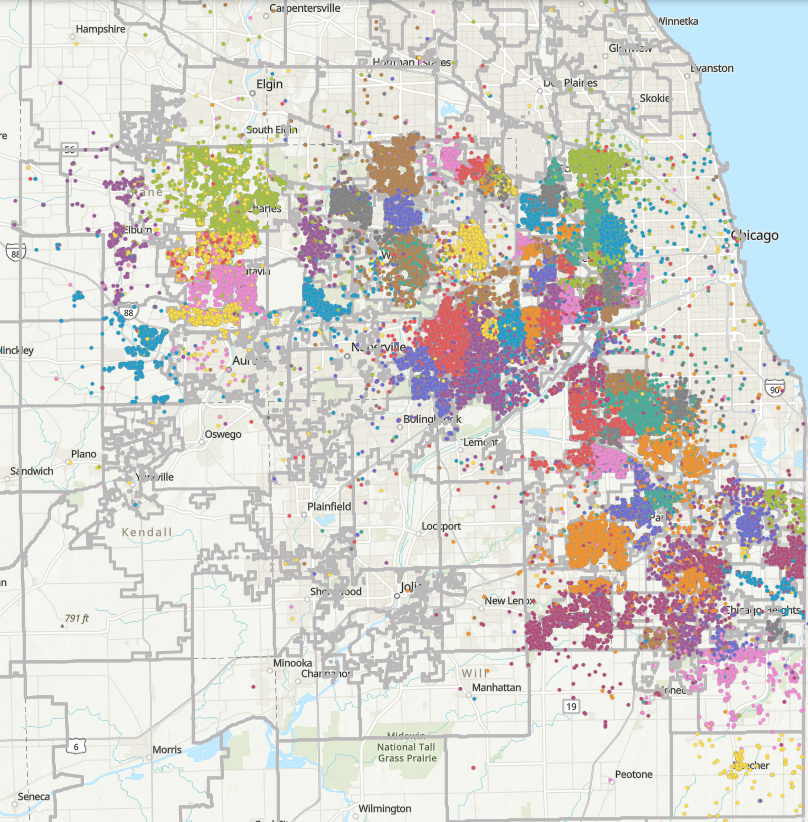 Color code by Station Library
Filter by:
User Library
User Attribute Category 8 (Non-SWAN home library)
Age (Category)
Checkout, renewals, total thresholds
Where do Non-SWAN RBPs go?
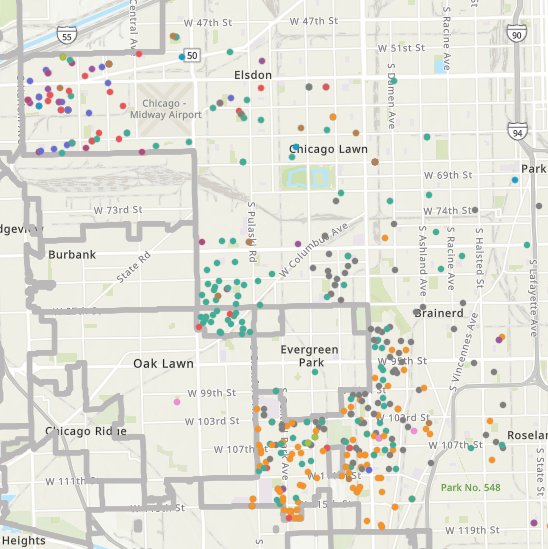 Where do we see clusters of checkouts?
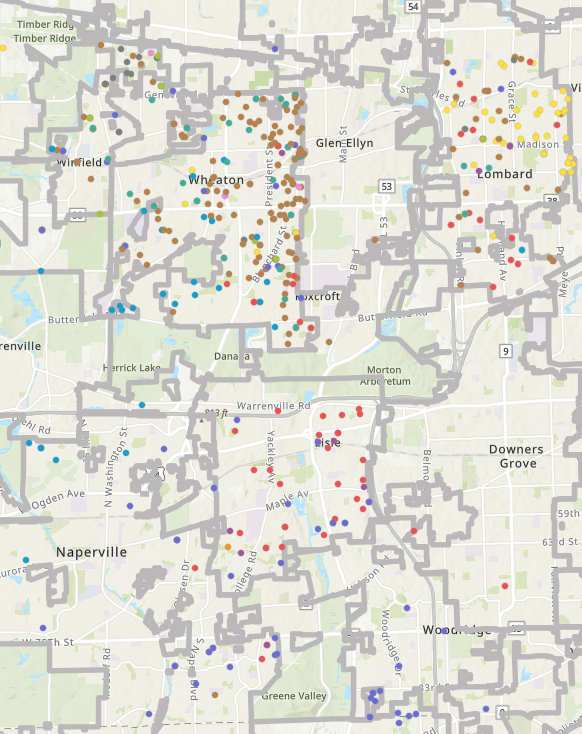 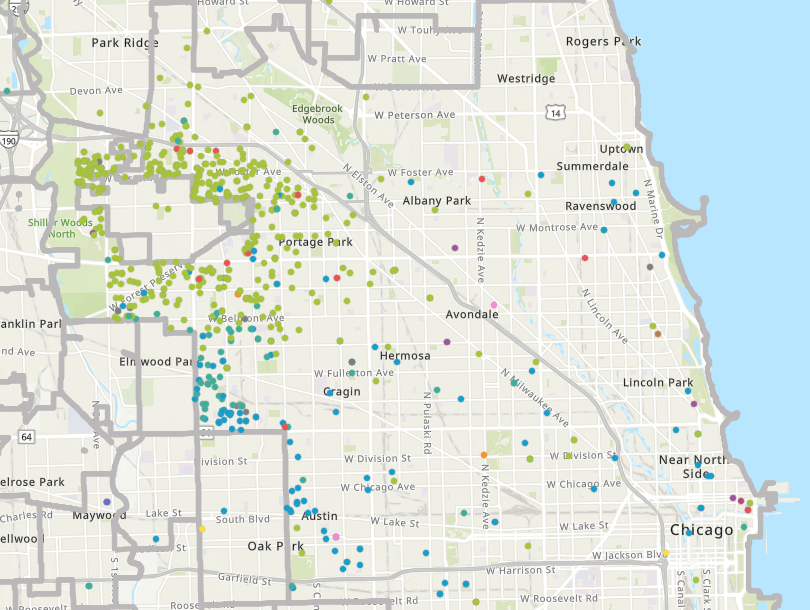 Geography greatly impacts our libraries with respect to RBPs
Where do drive-up users live?
Checkout Library example:
Purple – Main
Blue – Drive-up
Red – neighboring library
Some patrons or households, use multiple
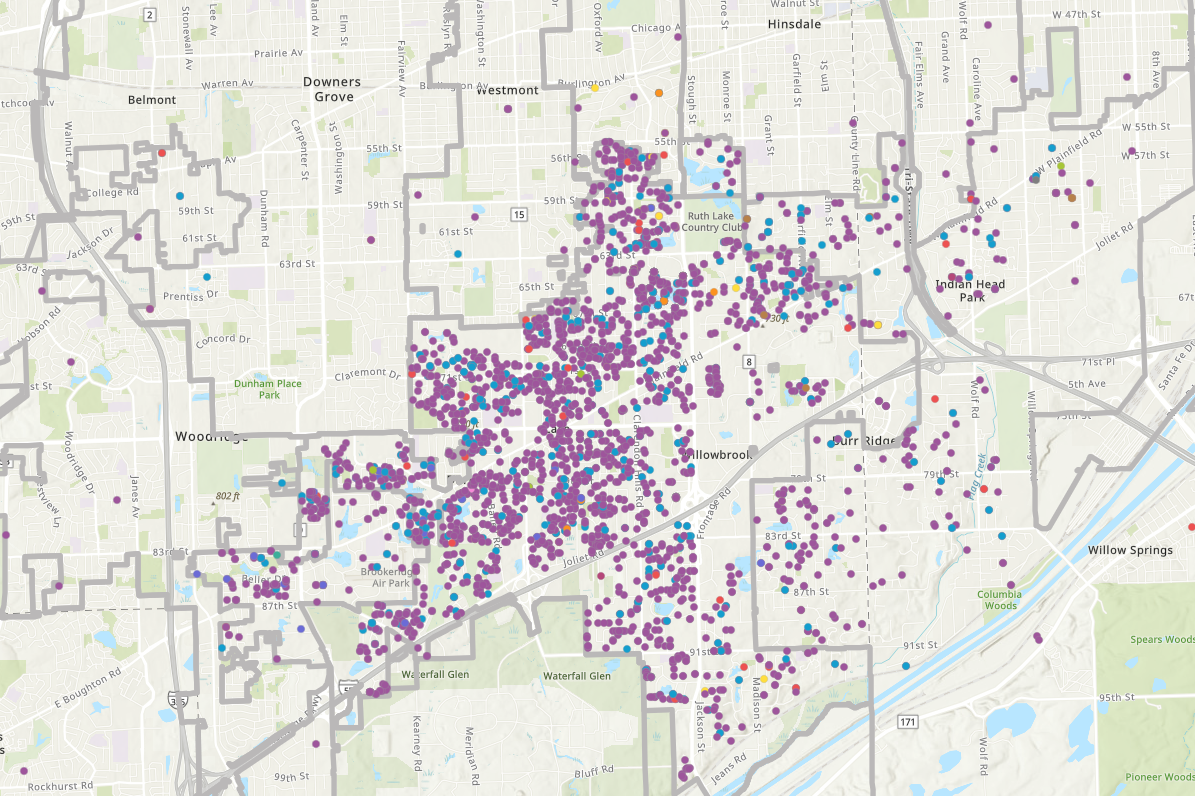 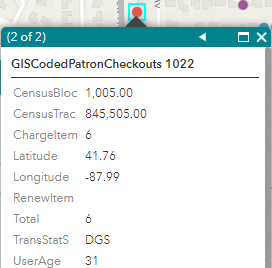 Patrons Active in Past 3 Months
February 14, 2023
42
SWAN Library Services
Monthly Data Extracts
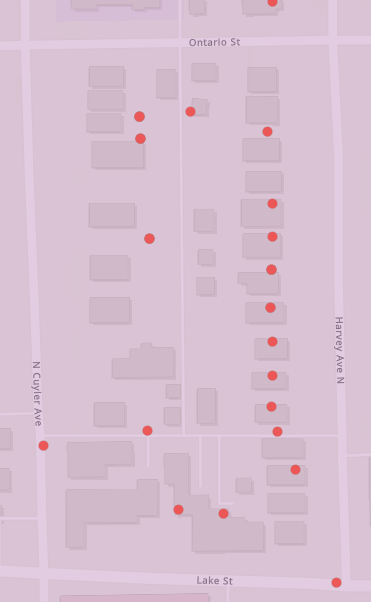 Patrons Active in Past 3 Months
Goal is to provide time progression of active patrons
Item Checkouts
Libraries will be able to see where their material was checked out
Patron Checkouts
Libraries will be able to see where their patrons checked out material
February 14, 2023
43
SWAN Library Services
Comparison of Population
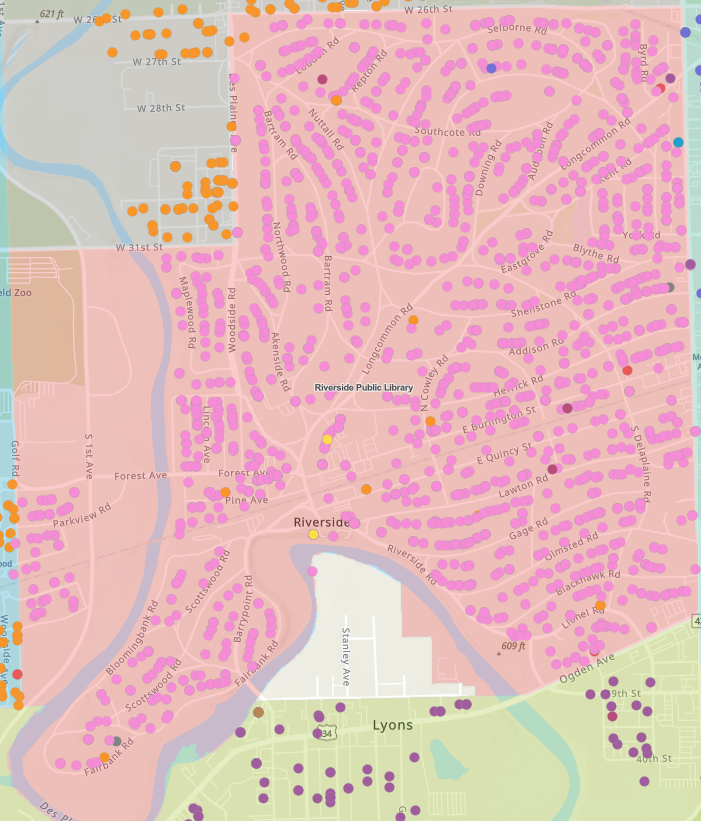 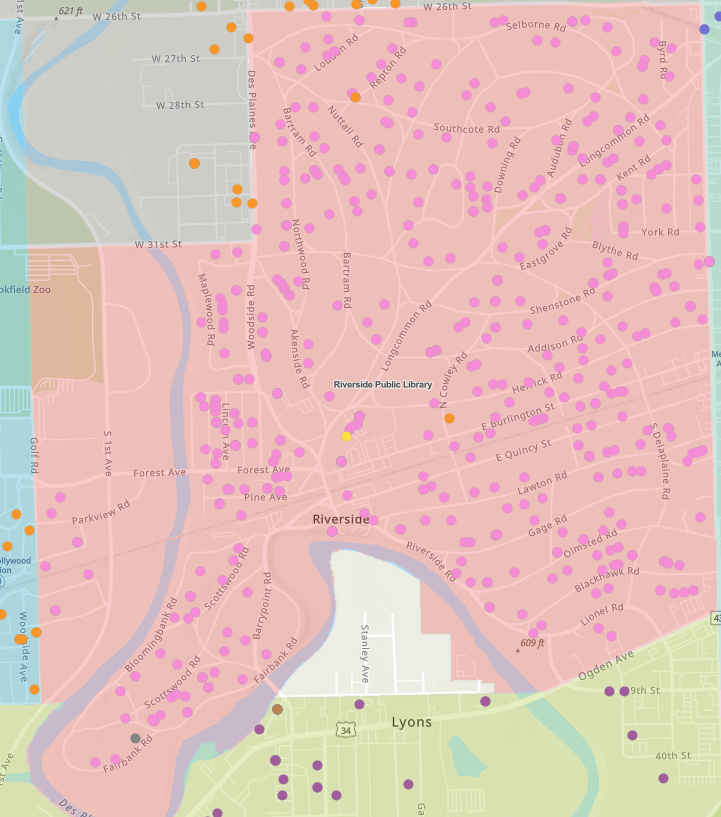 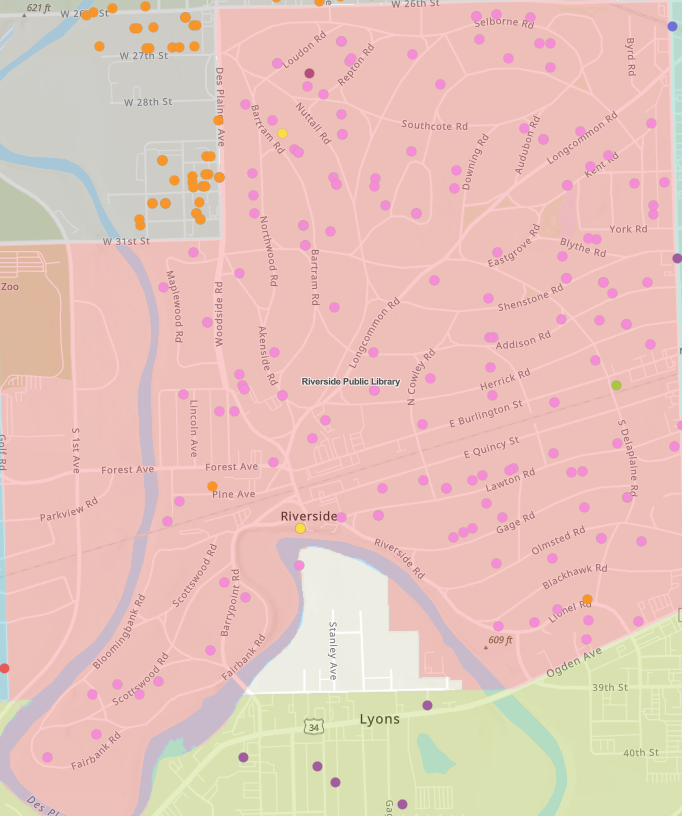 All patrons active – 3 months
60 and over
10 and under
February 14, 2023
44
SWAN Library Services
Holds & Aspen: time to fill & impact of Aspen Discovery
Tara Wood, SWAN
February 14, 2023
45
SWAN Library Services
Holds Total Days to Shelf
May 1 – October 31, 2022
Holds placed through Aspen average less time to fill (8 days) than BLUEcloud Mobile (9 days) or Workflows (10 days)
February 14, 2023
46
SWAN Library Services
Hold Volume by Client
May 1 – October 31, 2022
Hold volume is much higher in Aspen (75%) than in BLUEcloud Mobile or WorkFlows (25%), so overall time to fill is lower.
February 14, 2023
47
SWAN Library Services
Give or take a day or two – no big deal, right?
1 day wait time saved on 450,000 holds placed in Aspen 
450,000/365 = 1,233 Years of time saved. 
For ~34,000 patrons placing holds, that represents almost a 2-week time savings per patron in a 6-month period!
Like pennies in the bank, it adds up!
February 14, 2023
48
SWAN Library Services
Announcements & Questions
49